GME Curriculum Proposal Timeline FY25-26
4/08/2025
Re-submission Deadline for New Applications and Deadline for Submission of Previously Funded Curricula 5:00 PM
5/6/2025
Feedback Sent to Applicants
2/18/2025
GME Simulation Curriculum Proposal Application Open – 8:00 AM
6/17/2025
Faculty Leadership
Review
3/18/2025
Pre-submission 
of New Curricula Deadline 5:00 PM
Late June / Early July 2025
Applicants Notified of the Decision, and FY25-26 Scheduling Begins
3/25/2025
Pre-submitted New Applications  
Returned after Administrative Review
July 2025 Scheduling for FY25-26 Continues
5/20/2025
Deadline to 
Resubmit with 
Revisions
6/24/2025
Simulation Leadership Team Budget Approval
July
February
March
April
May
June
Applicants Revise
Notification and Scheduling
Cost Analysis
Faculty Scoring
Admin Review
2025 – 2026 Application Cycle Begins
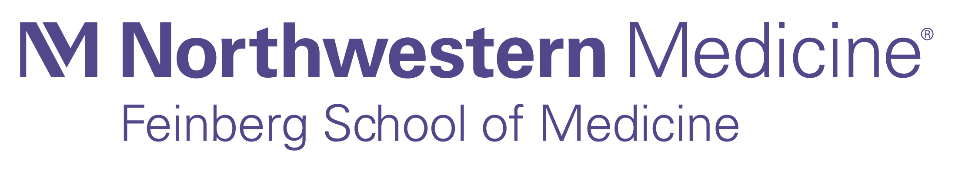